ГОСУДАРСТВЕННОЕ БЮДЖЕТНОЕ ОБЩЕОБРАЗОВАТЕЛЬНОЕ УЧРЕЖДЕНИЕ ГОРОДА МОСКВЫ  «ШКОЛА № 2026»структурное подразделение №3
КОШКИ

		                          Подготовила и провела: 
воспитатель Харитонова А.А.

2014 год
сентябрь - декабрь
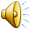 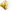 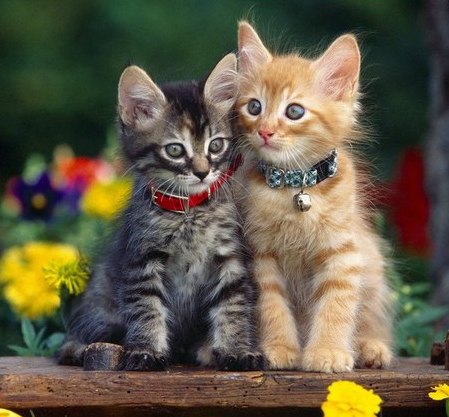 ПЛАН
 

	 I.  Введение.
 
	1. Актуальность выбранной темы.
	2. Цель проекта.
	3. Задачи: образовательные, развивающие, воспитательные.
	4. Планируемые результаты.
	5. Продукт проектной деятельности.
	6. Роль родителей.
 


	II. Этапы работы над проектом. 
 
	1 этап: рождение проблемы.
	2 этап: планирование.
	3 этап: реализация проекта.
СЕНТЯБРЬ
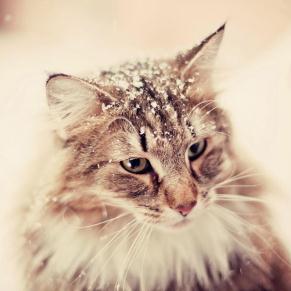 Выбор темы. Рождение проблемы.
Постановка целей и задач по выбранной теме.
Подборка материала по теме.
Рассматривание альбома «Кошки».
Беседы на тему: «Как дикий кот решил стать домашним», «Рассказ бездомного котенка».
Разучивание подвижных игр: «Кот Васька», «Кошки-мышки».
Разучивание игровых упражнений:  «Громко - тихо», «Кошка Мурка в гостях у ребят».
Разучивание настольной игры: «Чьи детки».
Разучивание физкультминутки «Кошкины повадки».
Просмотр 1 серии мультфильма «Котенок по имени  Гав».
Прослушивание аудиозаписей: «Пошел котик на торжок… », С.Я.Маршак «Усатый-полосатый».
Чтение художественной литературы.
Рассматривание альбома «Кошки»
Разучивание подвижных игр: «Кот Васька», «Кошки-мышки»
Чтение художественной литературы
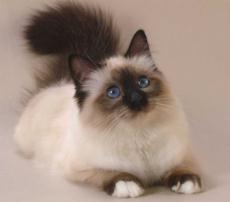 ОКТЯБРЬ
Изготовление котенка на палочке.
   Проведение занятия на тему: «Про любимого котенка».
   Изготовление сундучка для детей «Кошки».
   Беседы на тему: «Как кошка выбирала себе постельку», «Почему 
       котенок такой грустный?».
   Разучивание подвижных игр: «Мышеловка», «Кошка и мышка».
   Наблюдение за кошкой. Рассматривание внешности кошки.     
      Рассматривание игрушки кошки.
   Разучивание игровых упражнений:  «Покорми домашнее животное»,
      «Котята, щенята хотят есть», 
   Разучивание дидактической игры: «Угадай, чей голос?».
   Разучивание настольной игры: «Где, чей домик?».
   Чтение художественной литературы.
   Прослушивание аудиозаписей: Г.Остер «Котенок по имени Гав».
   Просмотр 2 серии мультфильма «Котенок по имени  Гав».
   Показ спектакля по рассказу Н.Носова «Живая шляпа».
   Проведено занятие на тему: «Домашние животные у нас дома».
Изготовление котенка на палочке
Подборка книг и журналов
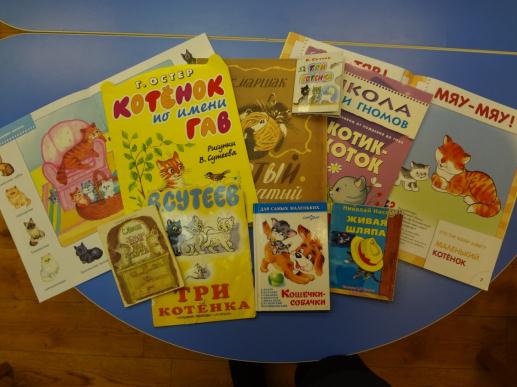 Изготовление сундучка для детей «Кошки»
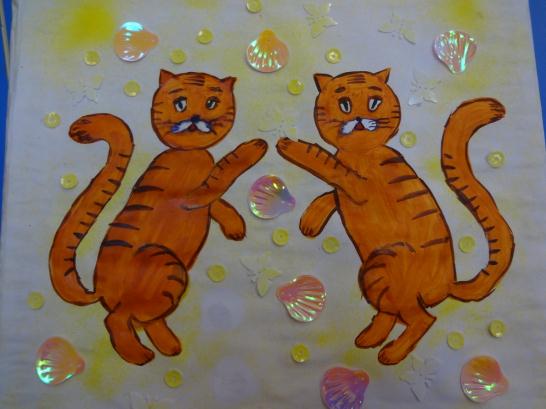 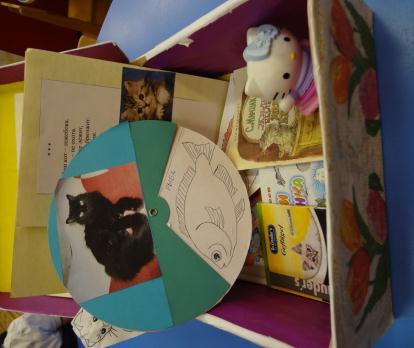 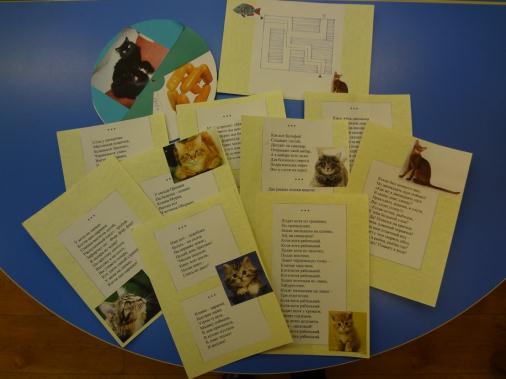 Оформление стенда для детей «Кошкин дом»
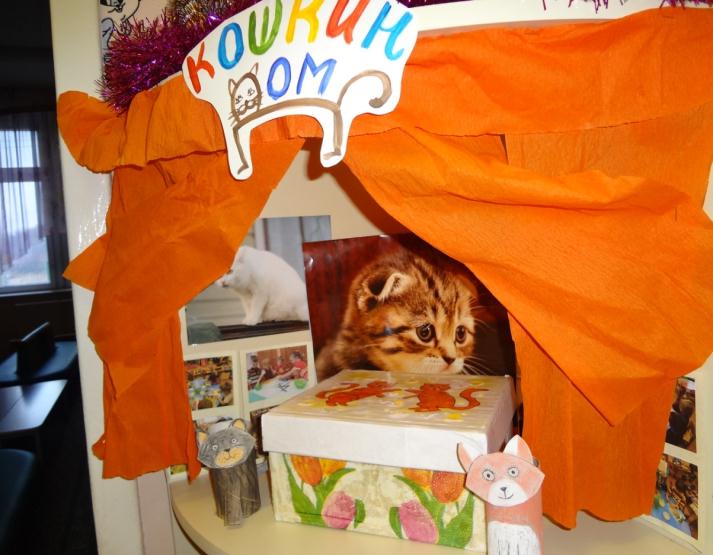 НОЯБРЬ
Разучивание игрового упражнения:  «Мой котик  умеет… »
   Беседы на тему: «Для чего нужны кошки, где они живут и кто за ними 
      ухаживает».
   Чтение художественной литературы.
   Показ сказки В.Г.Сутеева «Три котенка» на магнитной доске.
   Разучивание пантомимы «Кошка Добрая – Кошка Злая»
   Разучивание гимнастики для рук и язычка «Киса».
   Прослушивание аудиозаписей : В.Г.Сутеева «Три котенка», 
      Л.Н.Толстой «Котенок».
   Просмотр 3 серии мультфильма «Котенок по имени  Гав».
   Разучивание психогимнастики «Веселые и грустные животные».
   Изготовление  кошки из бросового материала.
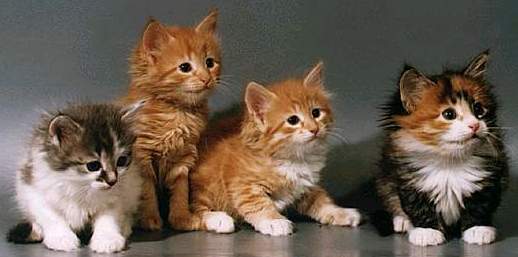 Показ сказки В.Сутеева «Три котенка»
Изготовление  кошки из бросового материала
ДЕКАБРЬ
Просмотр 4 серии мультфильма «Котенок по имени  Гав».
   Прослушивание аудиозаписей: Г.Остер «Котенок по 
       имени Гав».
   Разучивание пальчиковой гимнастики «Котенок».
   Оформление стенда для детей «Кошкин дом»
   Разучивание дидактической игры: «Чьи детки?».
   Досуг по теме: «Кто сказал мяу?»
   Оформление новогоднего стенда.
   Чтение художественной литературы.
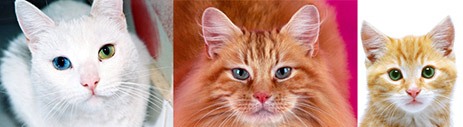 ДОСУГ «КТО СКАЗАЛ  МЯУ?»
Ах, как мыши надоели. Всё погрызли, всё поели!
Милка, здравствуй. А мы с ребятами тебя ищем.
Изготовление коллажа «Кошка-зима»
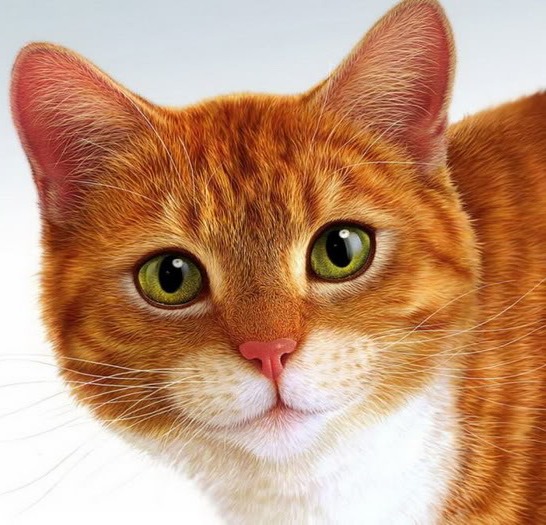 ВЫВОД
Планируемый результат был достигнут. Дети получили знания о кошках, о их повадках, образе жизни.
Каждый ребенок изъявил желание иметь дома домашнего питомца.
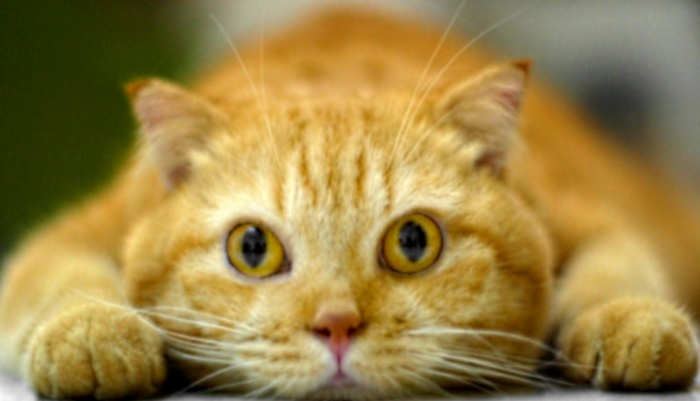 КОНЕЦ